Организация работ 
по капитальному ремонту  ГРС
СОВЕЩАНИЕ СПЕЦИАЛИСТОВ ДОЧЕРНИХ ОБЩЕСТВ паО «ГАЗПРОМ» ПО ВОПРОСАМ ЭКСПЛУАТАЦИИ грс
ПРОГРАММА КАПИТАЛЬНОГО РЕМОНТА ГАЗОРАСПРЕДЕЛИТЕЛЬНЫХ СТАНЦИЙ ПАО «ГАЗПРОМ» НА 2018 ГОД
МЕРОПРИЯТИЯ, НАПРАВЛЕННЫЕ НА ОБЕСПЕЧЕНИЕ ВЫПОЛНЕНИЯ ПЛАНА КАПИТАЛЬНОГО РЕМОНТА ГАЗОРАСПРЕДЕЛИТЕЛЬНЫХ СТАНЦИЙ
контроль за своевременным заключением подрядных договоров на ремонт ГРС, формированием и согласованием графиков производства работ 
инспекционные проверки хода изготовления крупно-блочного оборудования ГРС на заводах-изготовителях
контроль обеспечения материально-техническими ресурсами поставки заказчика и подрядчика в соответствии с графиками производства работ
селекторные совещания по контролю и мониторингу выполнения ремонтных работ
выездные инспекционные проверки организации и выполнения ремонта ГРС
ежедневный мониторинг организации и выполнения ремонта на проблемных объектах ГРС
ВЫПОЛНЕНИЕ ПРОГРАММЫ КАПИТАЛЬНОГО РЕМОНТА ГАЗОРАСПРЕДЕЛИТЕЛЬНЫХ СТАНЦИЙ ПАО «ГАЗПРОМ» В 2018 ГОДУ
количество объектов
ОСНОВНЫЕ ПРОБЛЕМЫ, ВЫЯВЛЕННЫЕ В ХОДЕ ВЫПОЛНЕНИЯ ПРОГРАММЫ КАПИТАЛЬНОГО РЕМОНТА ГАЗОРАСПРЕДЕЛИТЕЛЬНЫХ СТАНЦИЙ ПАО «ГАЗПРОМ» В 2018 ГОДУ
Поздние сроки поставки МТР заказчика (трубы малого диаметра) к началу работ по капитальному ремонту ГРС
Отсутствие необходимого количества ресурсов подрядчика для своевременного завершения работ по причине смещения сроков поставки МТР
Отсутствие необходимых оборотных средств у исполнителей работ
Низкое качество проведения дочерними обществами ПАО «Газпром» технического аудита согласованных исполнителей работ
ПРОГРАММА КАПИТАЛЬНОГО РЕМОНТА ГАЗОРАСПРЕДЕЛИТЕЛЬНЫХ СТАНЦИЙ ПАО «ГАЗПРОМ» НА 2019 ГОД
План 2019 года (шт.)
ведется работа по выбору подрядных организаций
сформированы начальные (максимальные) цены на основное оборудование ГРС, объявляются конкурентные закупки
организована работа по подготовке к проведению конкурентных закупок по остальной номенклатуре МТР (труба малого диаметра, ЗРА, СДТ и пр.)
Комплексный ремонт ГРС – 40 шт. 
Узловой ремонт технологического оборудования – 220 шт.
ОБОРУДОВАНИЕ ГРС ДЛЯ КАПИТАЛЬНОГО РЕМОНТА В 2019 ГОДУ
2015 год – 319 ед., 2016 год – 320 ед., 2017 год – 209 ед., 2018 год – 261 ед.
ПЕРВОЧЕРЕДНЫЕ МЕРОПРИЯТИЯ, НЕПРАВЛЕННЫЕ НА ПОДГОТОВКУ К ВЫПОЛНЕНИЮ ПРОГРАММЫ КАПИТАЛЬНОГО РЕМОНТА ГРС В 2019-2020 ГОДАХ
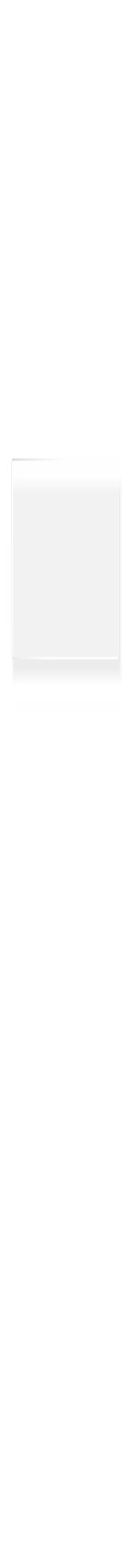 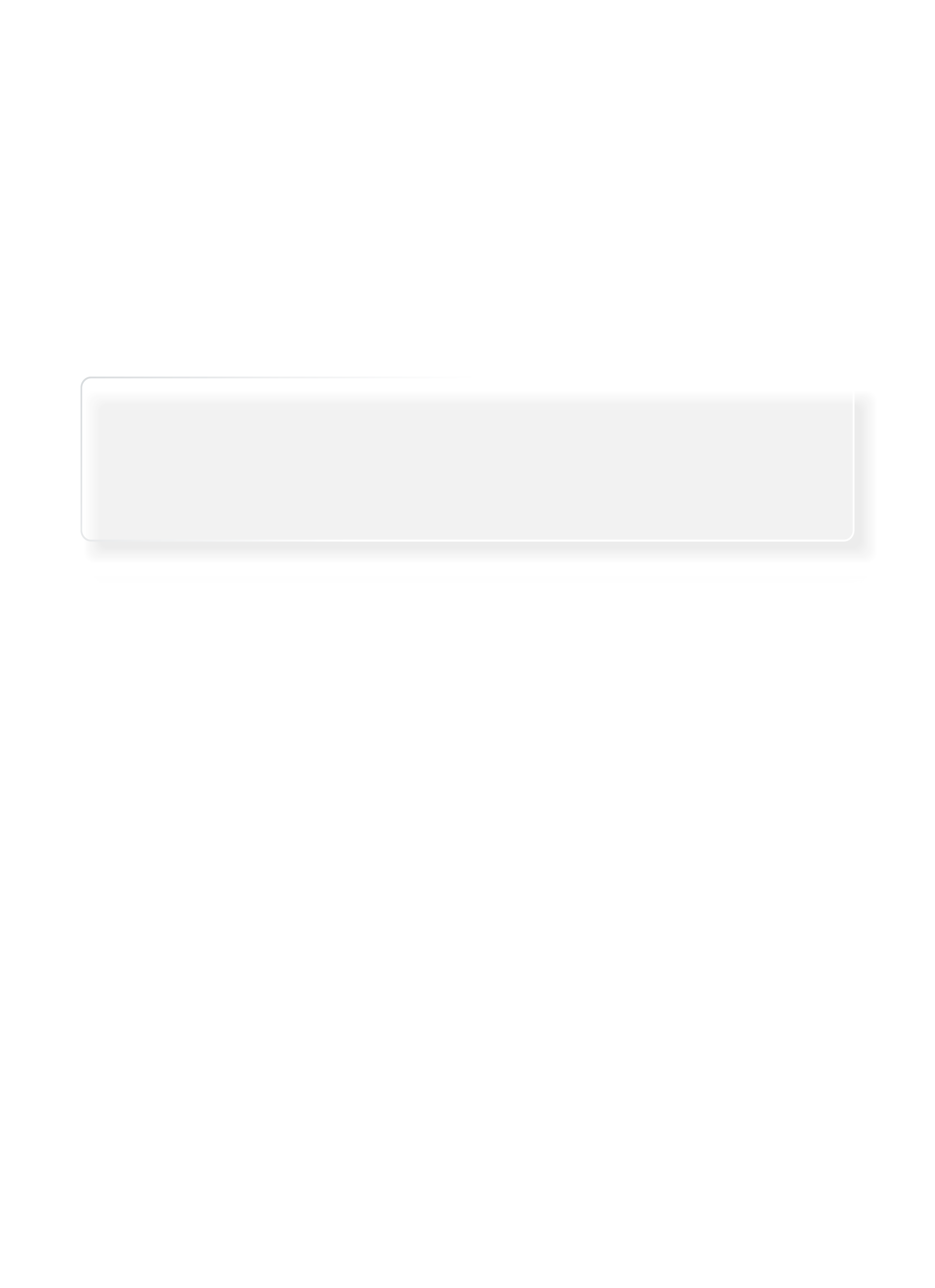 Завершение конкурентных процедур по определению исполнителей работ 
в соответствии с регламентными сроками
1
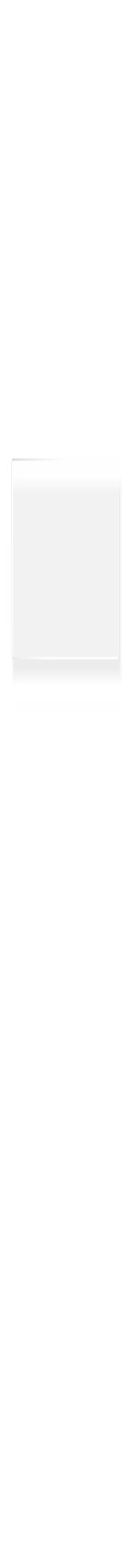 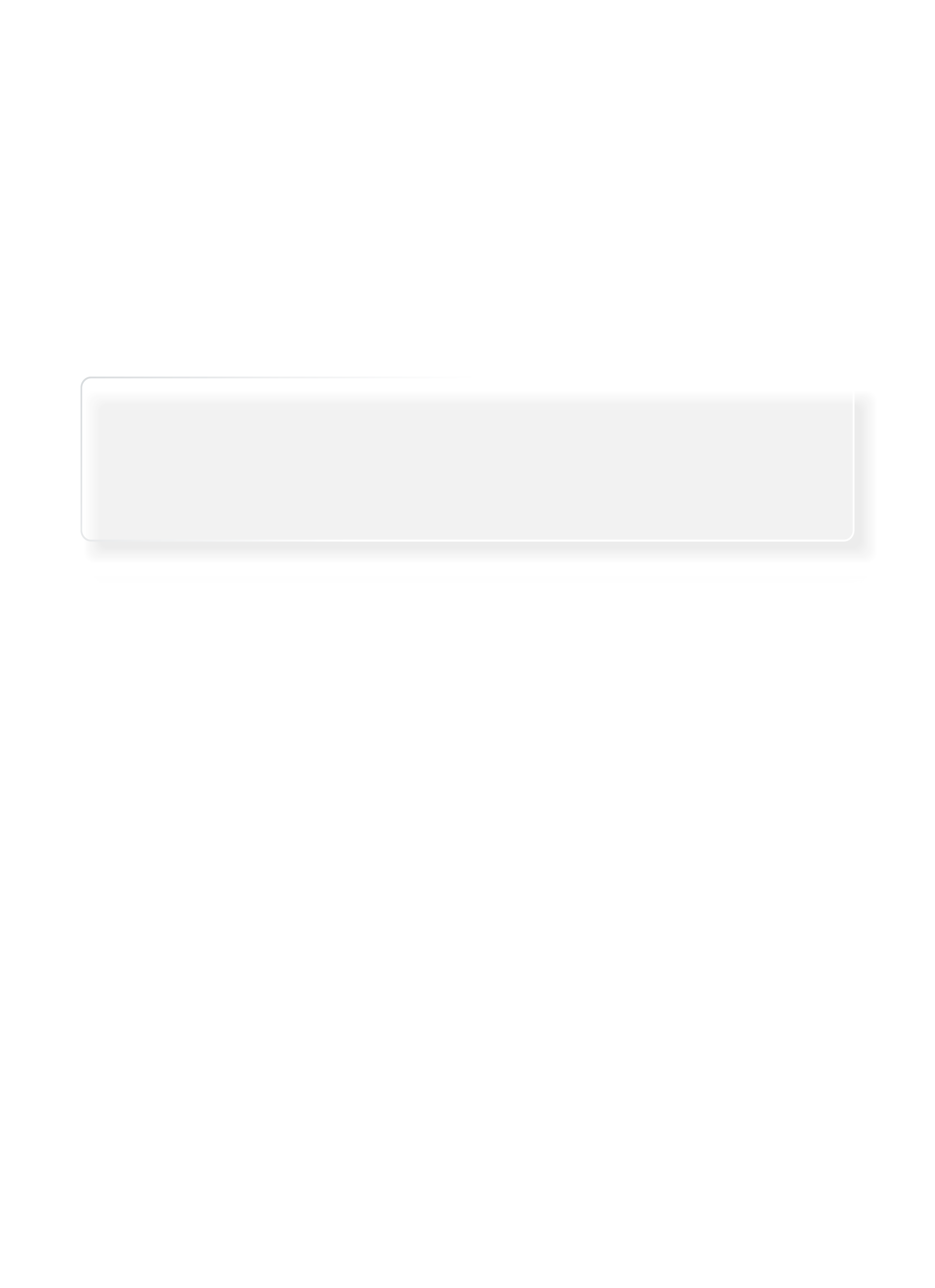 Своевременное проведение конкурентных процедур по определению поставщиков МТР: оборудование ГРС – до 30.11.2018, прочие МТР – до 28.12.2018
2
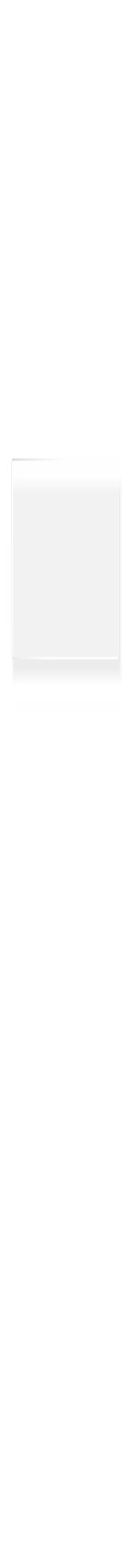 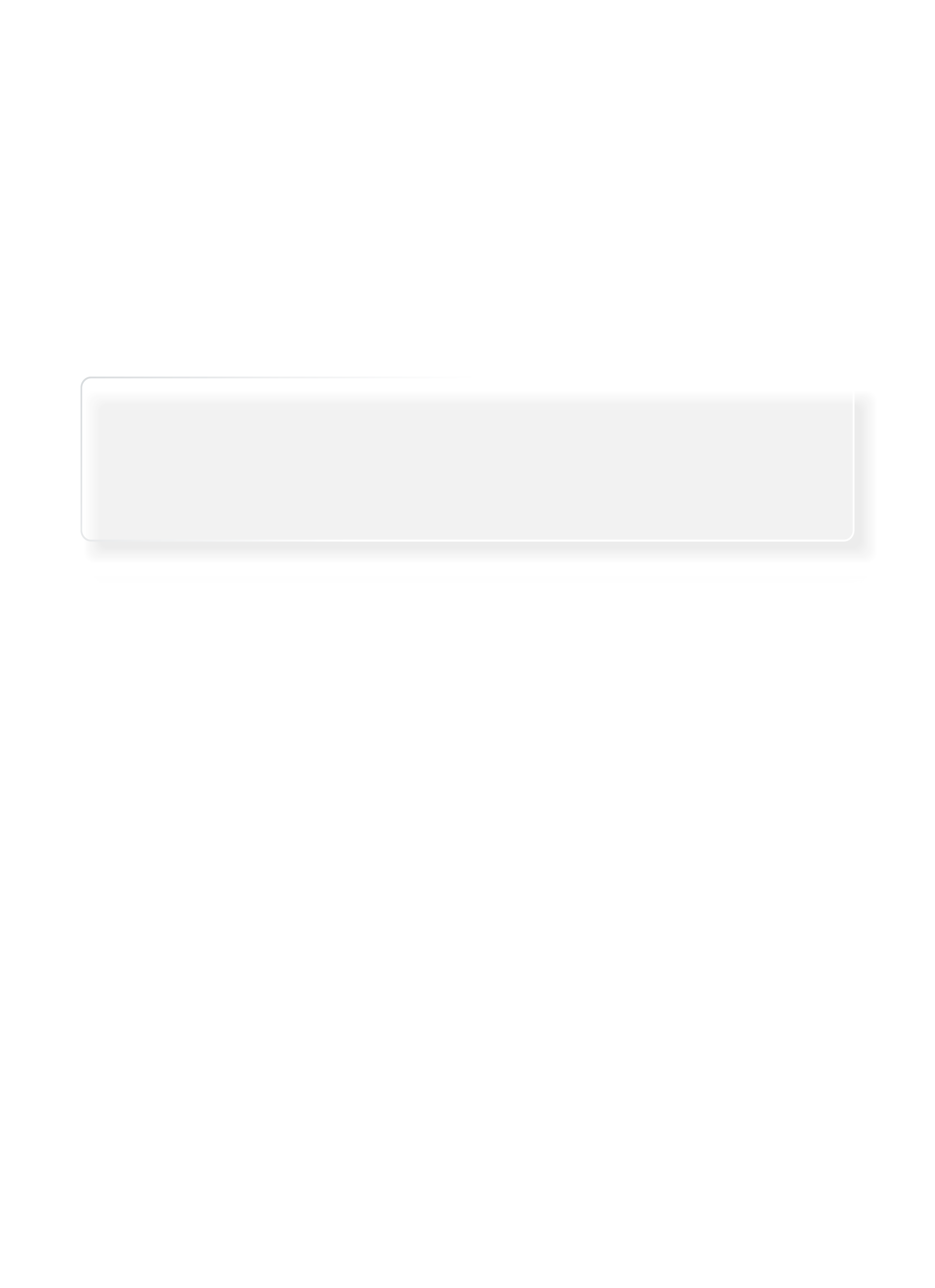 Обеспечение поставки МТР и оборудования до 31.05.2019
3
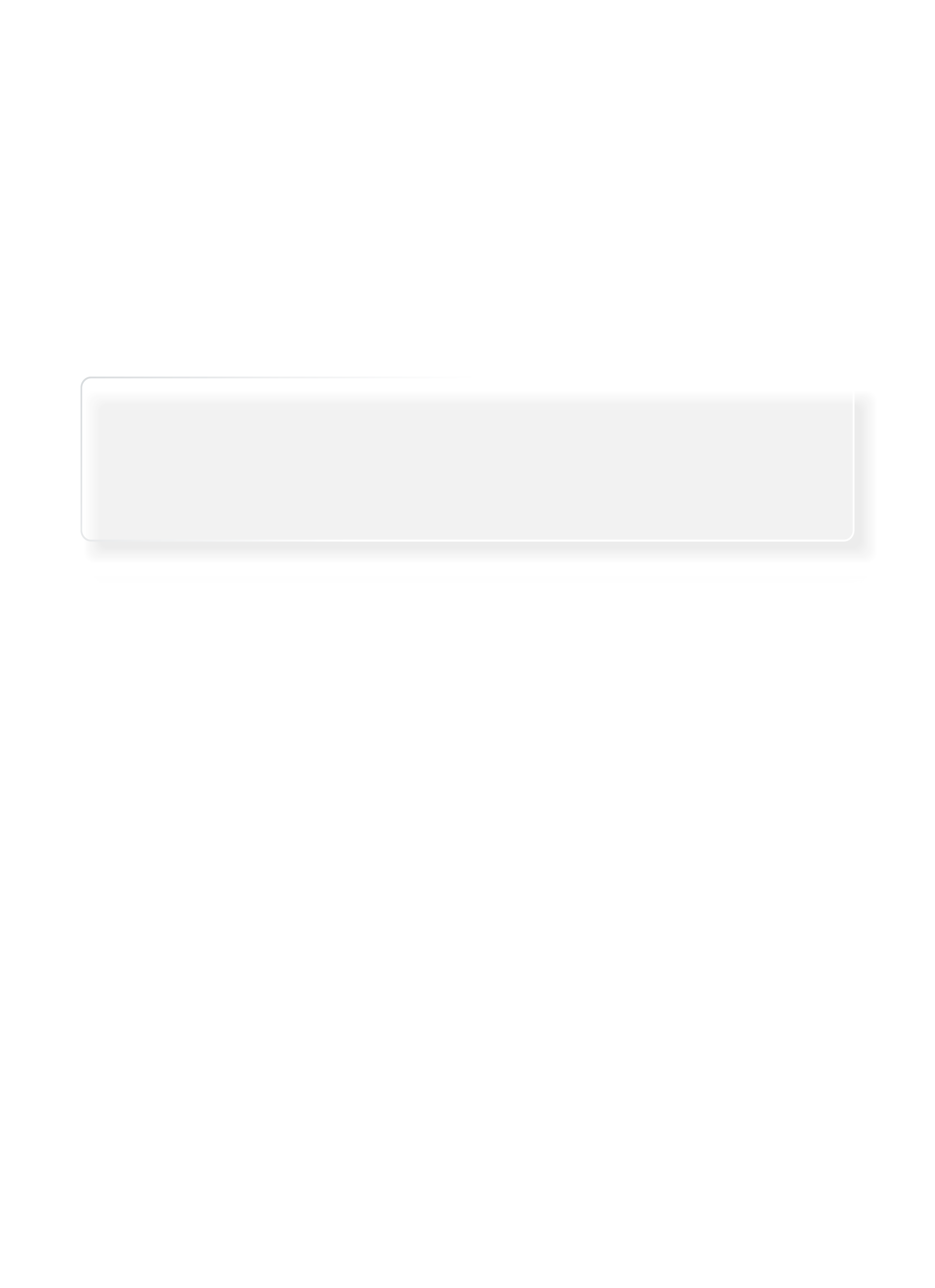 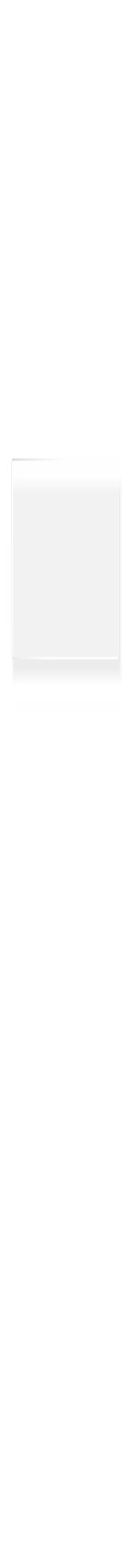 Организация работы по повышению качества входного контроля оборудования ГРС на заводах-изготовителях
3
4
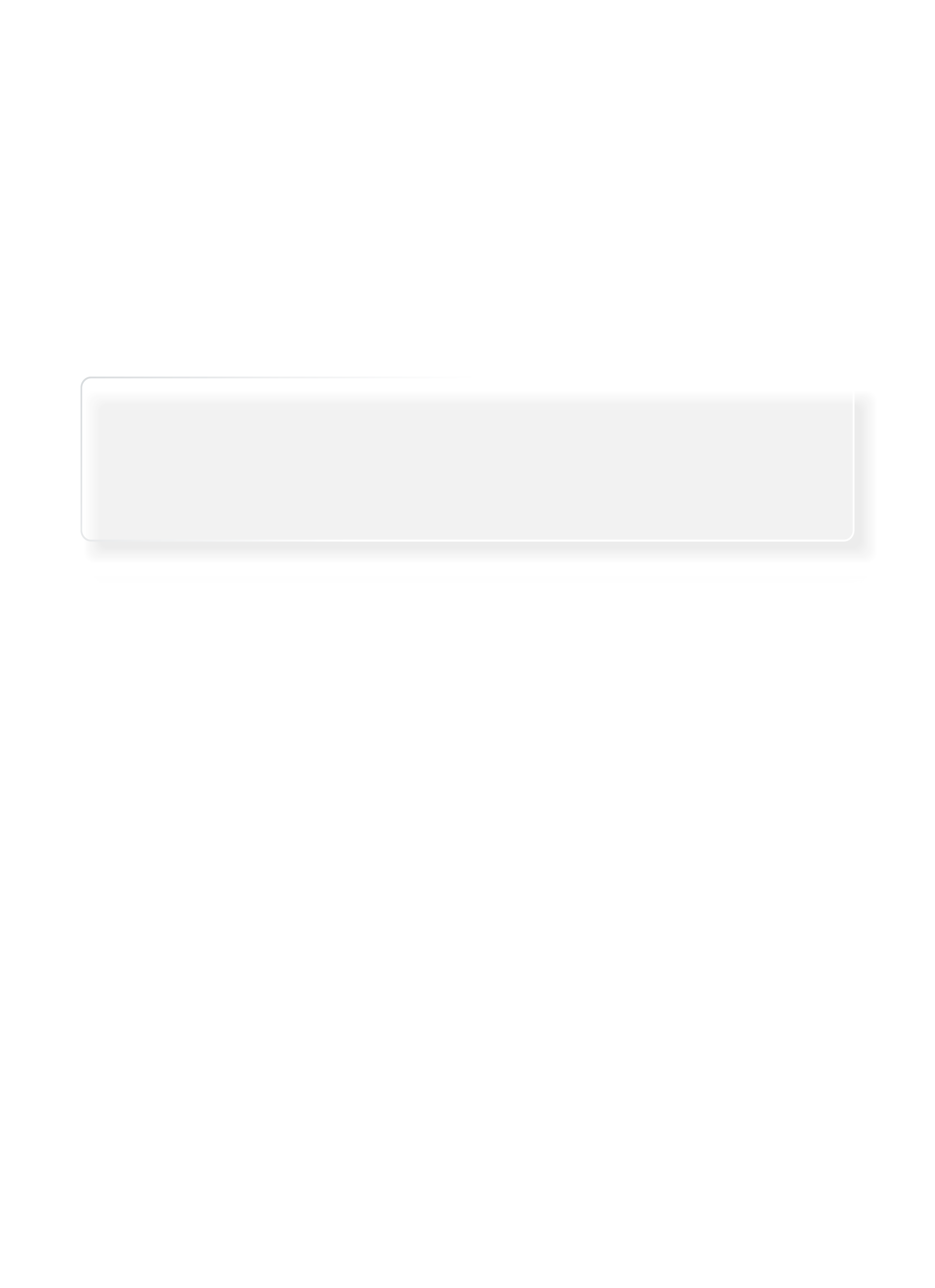 Организация работы по предремонтному обследованию ГРС на первом этапе планирования с целью подтверждения корректности заложенных в ПСД технических решений, объемов МТР, стоимости работ
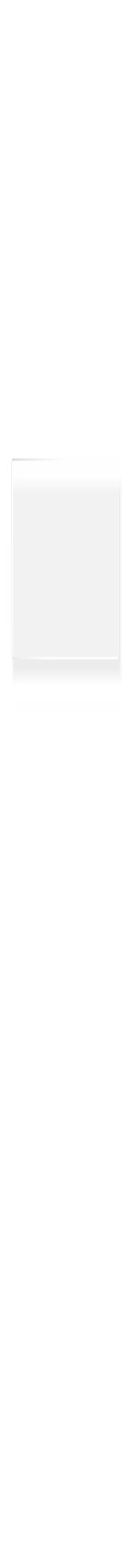 5